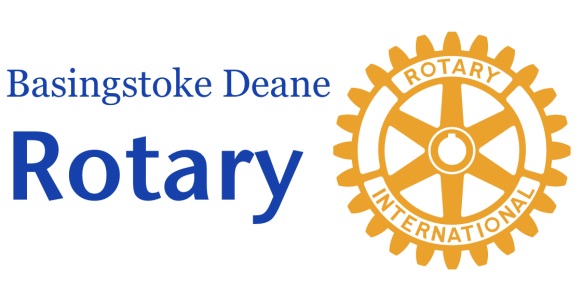 CONTACTS
Helen Ricketts: - helen@highpathway.co.uk                            or                                                 Jim Lawson:-  thelawsons47@gmail.com               Home Tel: 01256 861984
YOUR LOCAL ROTARY ROUNDUP
Serving our  community
“ . . . . . . . . . .PEACE THE WORLD OVER”                         THE ROTARY FOUNDATION
The Rotary Foundation is  Rotary’s own charity. It is one of the largest of its kind in the world, donating over $1million per day to support international humanitarian projects , some  related  to Peace Studies.

PEACE FELLOWSHIPS
Each year, Rotary selects up to 100 professionals from around the world to receive fellowships to study at one of the 6 Rotary Peace Centres.  These centres are  at Universities in USA, Japan, Australia, Sweden, Thailand  and at Bradford University , England. The department of Peace Studies at Bradford is the largest in the world, and offers several Masters Degree  Peace Study courses.

PEACE JAMS
Over 10 years ago  the idea of Peace Jams was started in the USA. It  began with the help of the Dalai Lama who suggested involving Nobel Peace Laureates to inspire 000’s of youngsters to work towards delivering 1 billion acts of peace. The acts can be great or small , helping individual  or group, affecting people or the planet. 

The Peacejam idea spread  to the UK , and for the past 3 years Winchester University has hosted our local Peacejam. It is a two day weekend conference attended by over 200 youngsters , and they get to meet and talk with a Nobel Peace Laureate throughout the weekend. 
Over 100 youngsters have been sponsored to go from Basingstoke in the past 3 years, and they come away buzzing – truly inspired !
Our club always starts its meetings with a “thought for the day“, and we close the meeting with a final toast that concludes with the words “ Peace the World Over”.  Why?   
Well - Basingstoke Deane Rotary is part of a multinational organisation that operates in practically every country of the world, and undertakes humanitarian  projects  without prejudice. And our club is proud to play its part, hence our opening and closing  thoughts  at our meetings.

INVOLVEMENT WITH THE UNITED NATIONS
You may not know of the involvement of Rotary in the United Nations. In 1943 an international group of Rotarians met in London and from that meeting was born UNESCO,  an early step to the later founding of the United Nations. Rotary was asked to draft the Humanitarian Charter for the UN, and has since held a permanent seat on the UN.  

HUMANITARIAN PROJECTS  WITHOUT PREJUDICE
Readers of this roundup will know of the 3 excellent examples of humanitarian projects that we support:- 
 Rotary’s End Polio Now project in partnership with the World Health Organisation and UNICEF, started in 1979 when Polio was endemic in  200 countries.
The Rotary Shelterbox scheme, co-ordinated with other world charity groups  gives emergency shelter to families in many countries, affected by violent floods , cyclones, earthquakes, or conflict.
Each year Rotary Shoeboxes are collected , shipped and hand delivered to over 25,000 children who otherwise would  receive nothing.
Nobel Peace Laureate 
Tawakkol  Karman
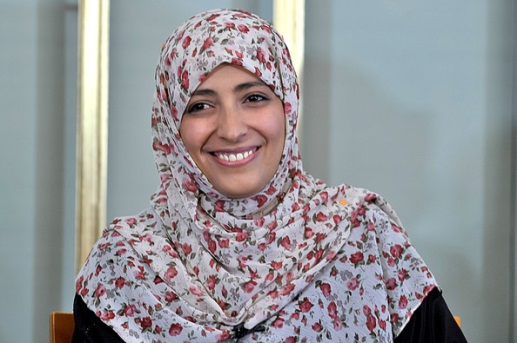 Special Guests  at  Charities Ni
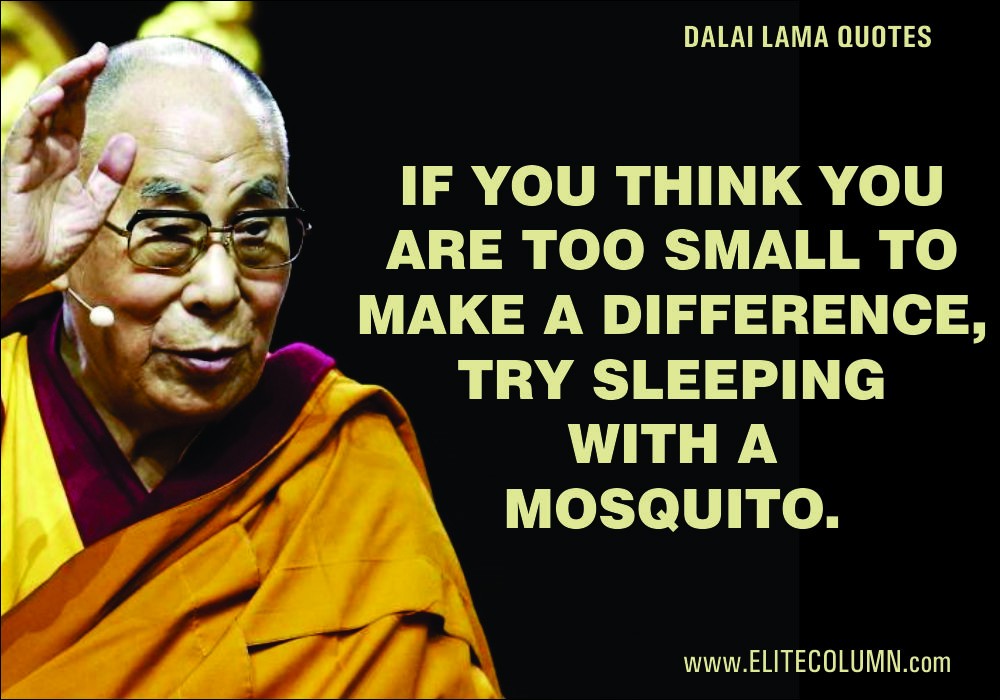 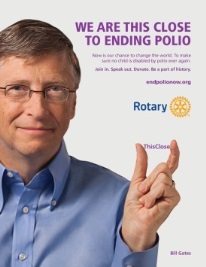 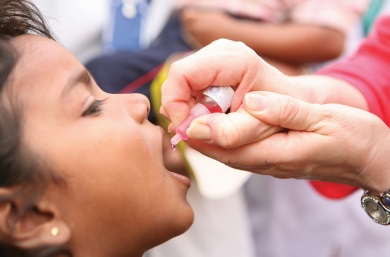 If you would like to find out more about  all the projects  we  support , International and  many Local , do just tune in to www.rcbd.org.uk .  or contact Helen or Jim above to find out more . We think you’ll be pleasantly surprised.